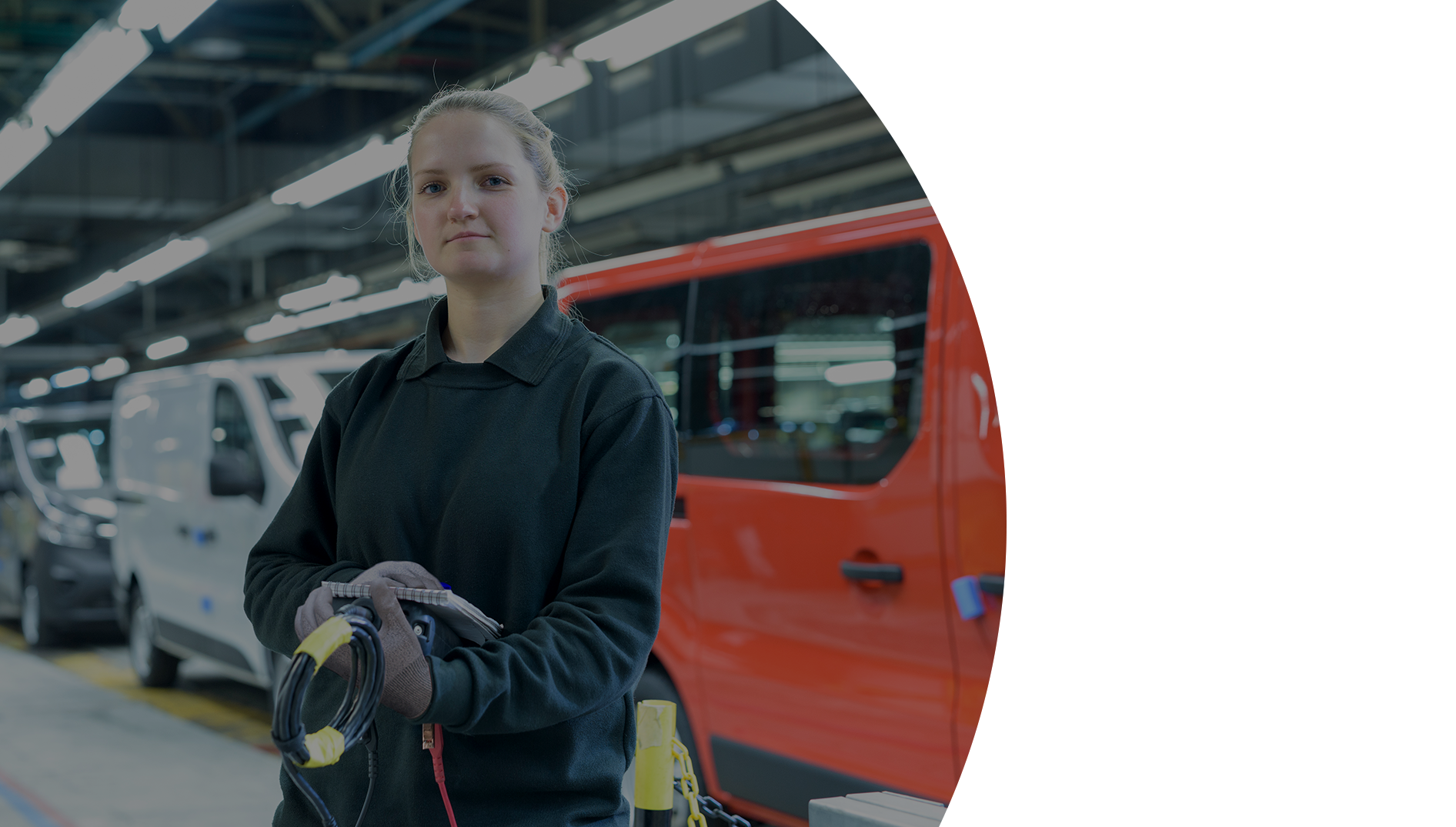 Engineering and Manufacturing
NFEC Update 19.11.21
1
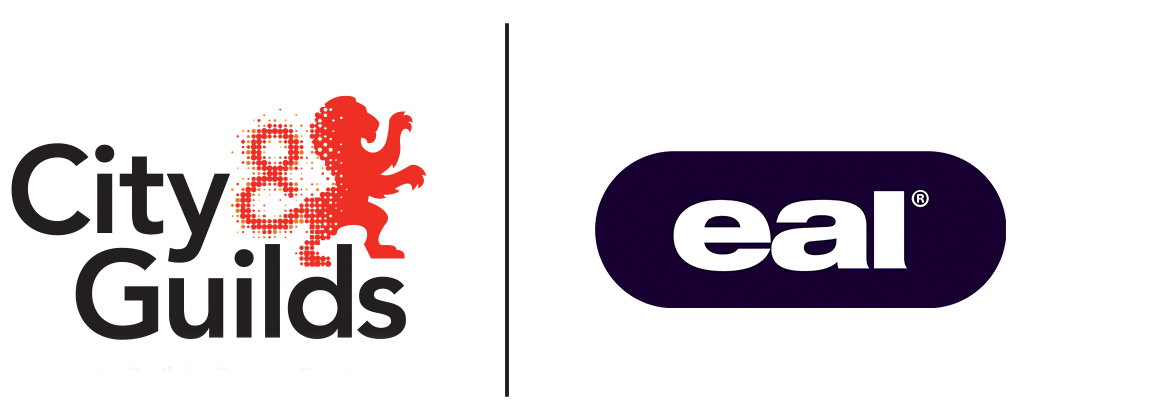 Agenda
Engineering & Manufacturing Composition/ Pathways
GLH/ Funding bands 
Core units/ example timetable
Engagement to date 
Provider support 
Next steps
2
Route: Engineering and Manufacturing
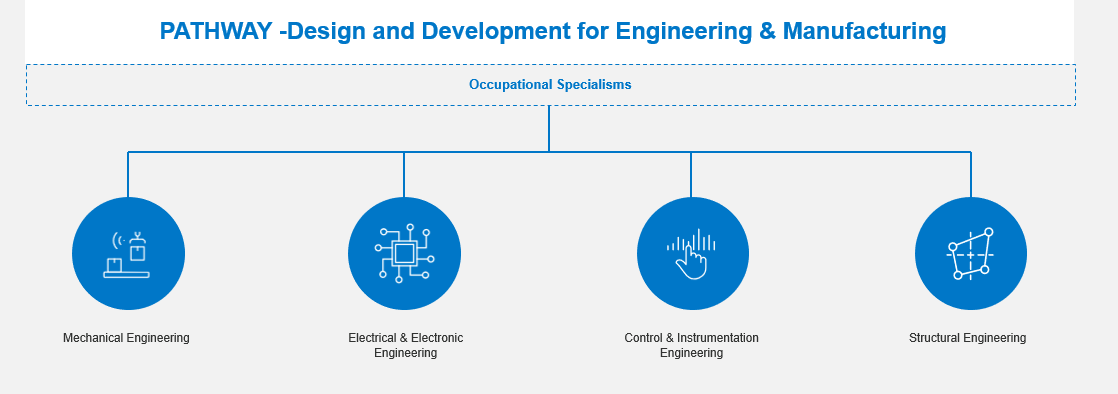 Employee Engagement Strategy
4 August 2021
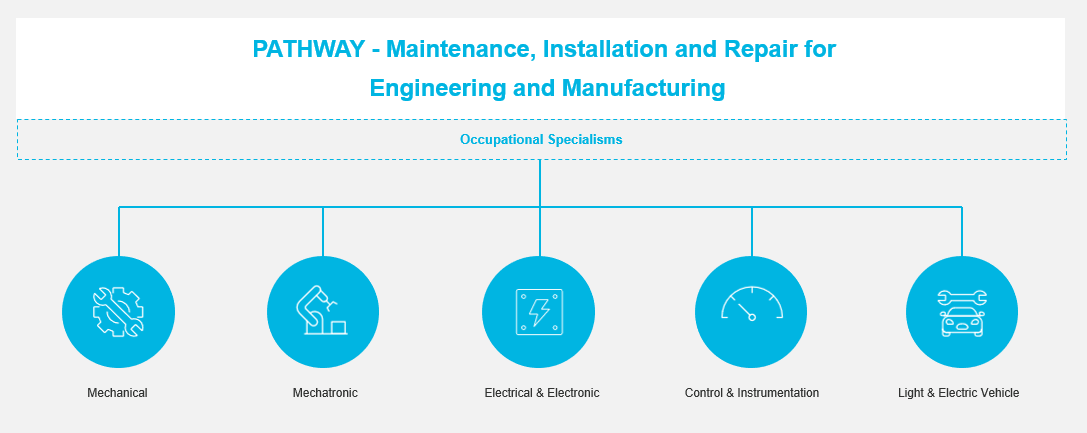 3
Route: Engineering and Manufacturing
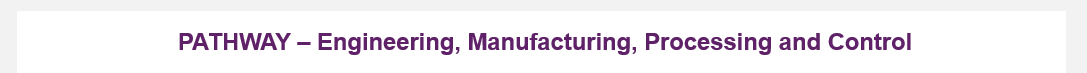 Employee Engagement Strategy
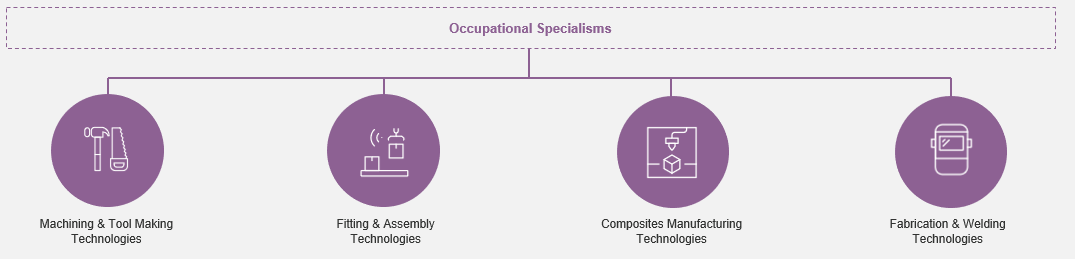 4 August 2021
4
Guided Learning Hours/ Funding Bands
E&M – D&D, MPC and MIR TQs: 

These TQs will fall into band 8 large T Level  @£11,168 which requires delivery hours to be planned on average at 1510Hrs.  

1510Hrs / 2 = 755Hrs per year 
755Hrs / 36 weeks delivery = Average 21 hrs per week delivery excluding any Maths and English**.
Additional hours funding: 
315 hours  – Industry placement
150 hours  – Employability, enrichment and pastoral hours

**Maths & English a single £750 payment per subject over 2 years if applicable (current funding amount)
5
Core Content Examination
Paper 1 – Maths and Science Principles for Engineering (6 Elements) (2hrs 30mins)

Paper 2 – Engineering in Context 
(11 Elements) (2hrs 30mins)

ESP- Employer Set Project

17 Elements in total to make up the core
6
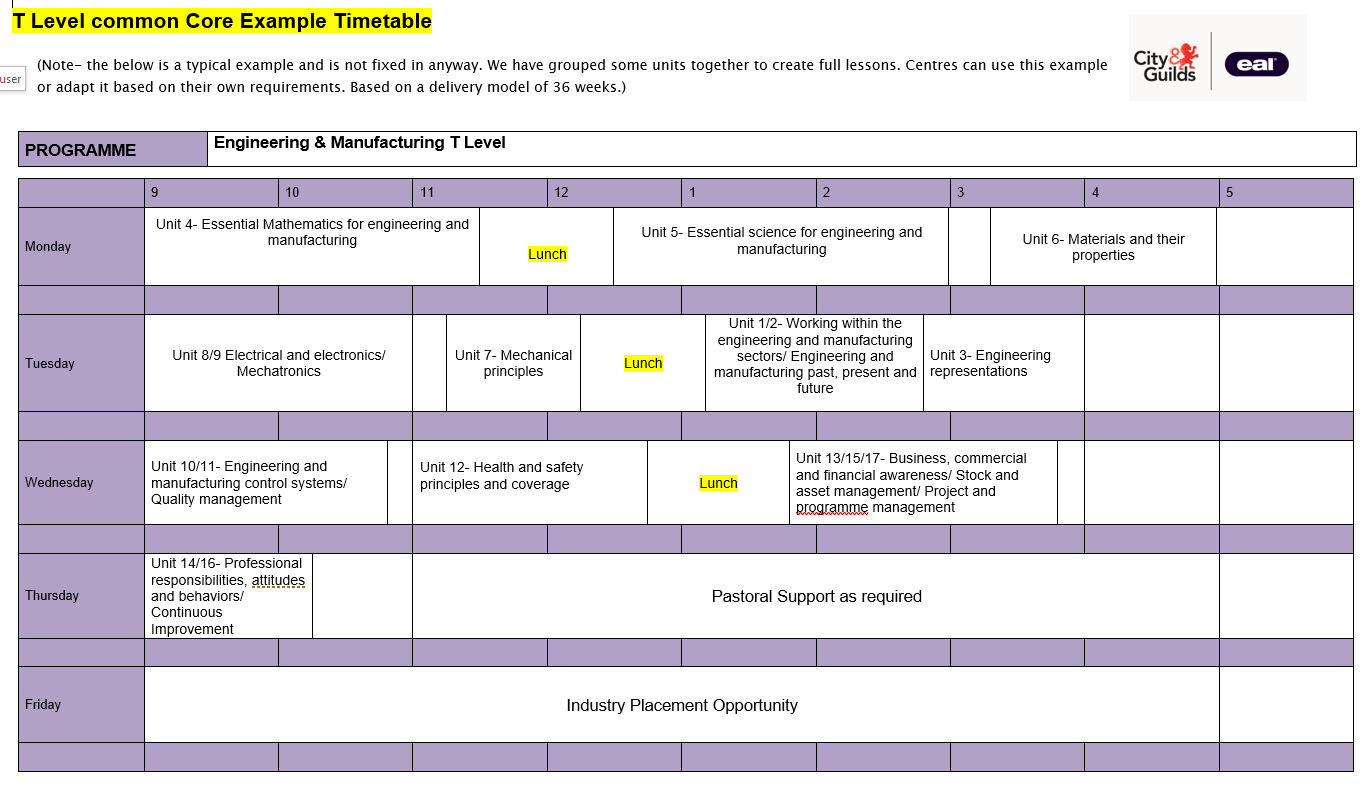 Employee Engagement Strategy
4 August 2021
7
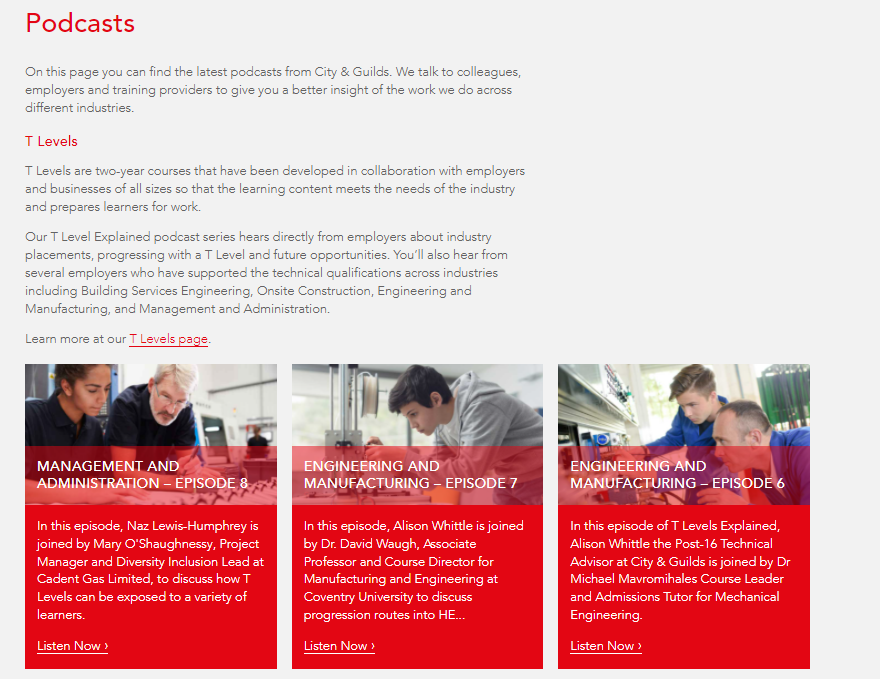 Engagement so far
Working with over 80 employers across the T levels
Regular HEI events 
Regular PEI engagement 
Provider engagement 
Total of 95 providers engaged 
Regular UTC events 
Delivering to regional networks such as Greater Manchester Combined Authority, West Midlands Combined Authority and North East Region LEP
Two webinars already delivered on TQ content and Assessment methods. Recording available https://www.gotostage.com/channel/e3299ae88d8c4804a7e673c0aa5b0f35
Contact details for Technical Advisor – Samantha.ashman@cityandguilds.com
Employee Engagement Strategy
4 August 2021
8
Next Steps
GSEM’s
Moving from Development to Live assessments 
Webinars planned in throughout the year
Resources 
Draft specs
Employee Engagement Strategy
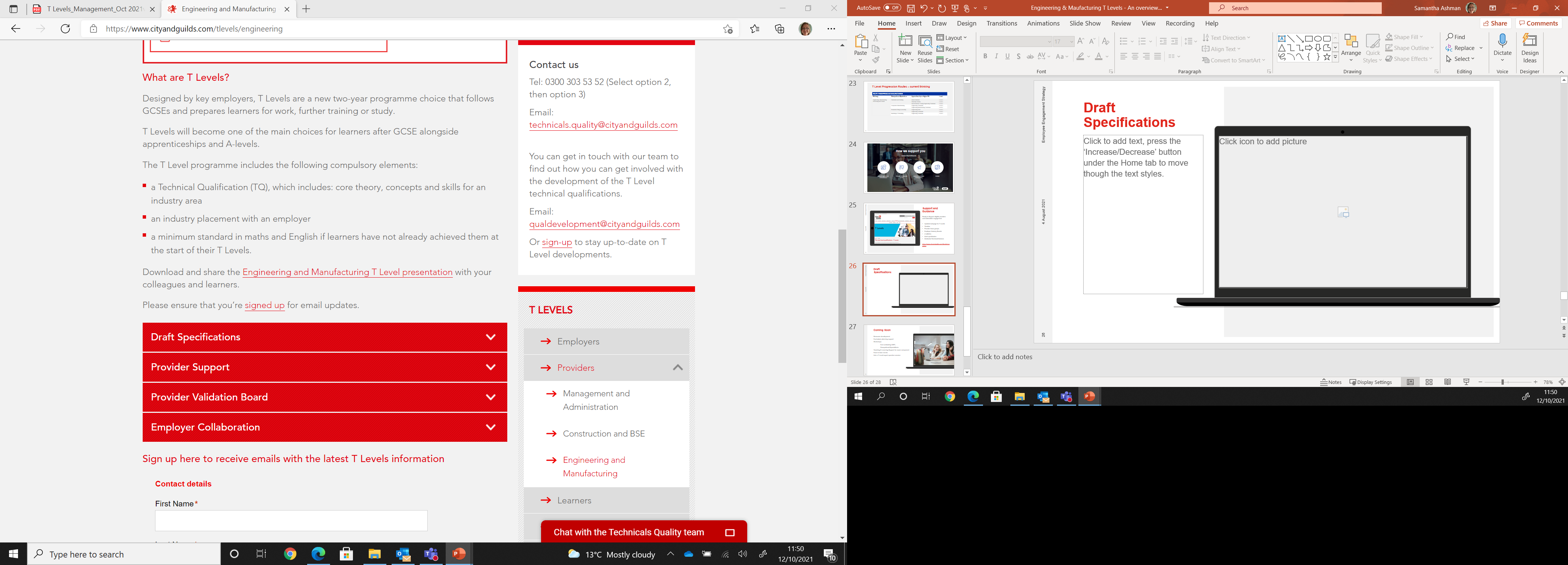 4 August 2021
Engineering and Manufacturing: Design and Development Technical Qualification Specification

Engineering and Manufacturing: Maintenance, Installation and Repair Technical Qualification Specification

Engineering and Manufacturing: Manufacturing, Processing and Control Technical Qualification Specification
9
T Level Associate Vacancies
There are a variety of contracted associate roles you may wish to apply as part of the T Level Qualifications such as-

Moderators/ Principal Moderators
Technical Qualification Associates (TQA’s) 
Examiners and Assured Consultants

For further information please can Robert.stott@cityandguilds.com or visit our website on the attached link- Associate Vacancies | City & Guilds Group Careers
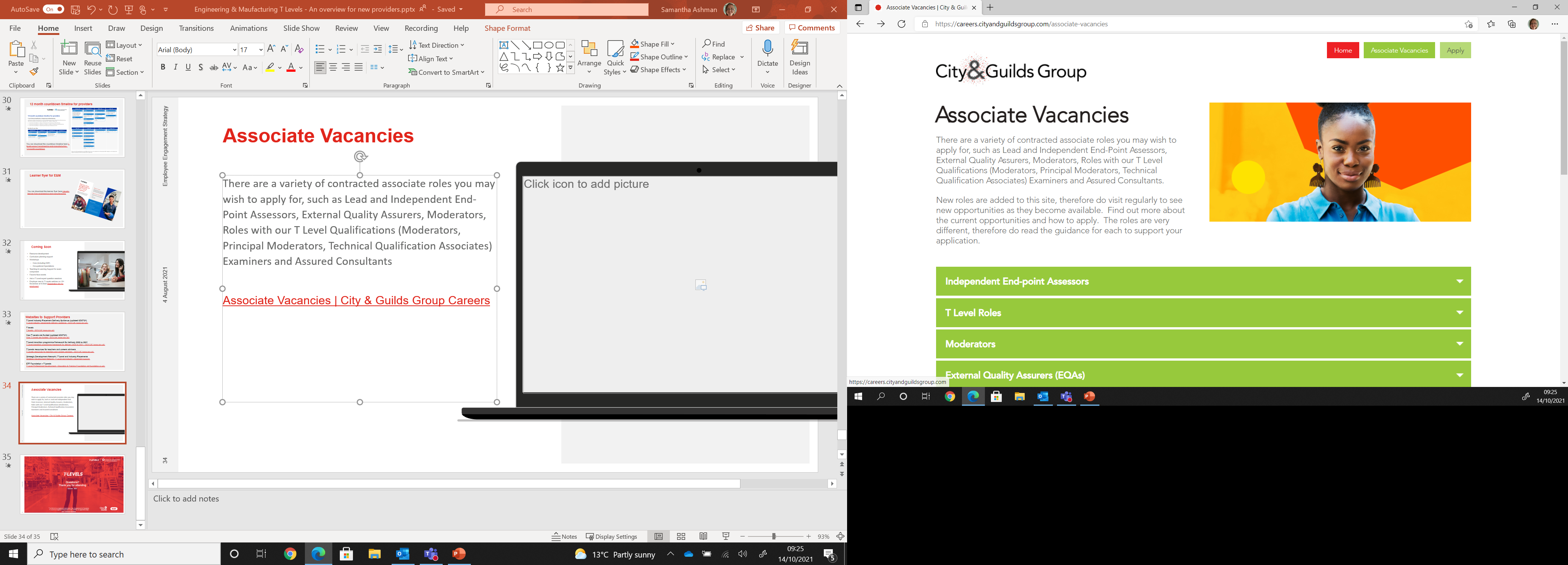 10
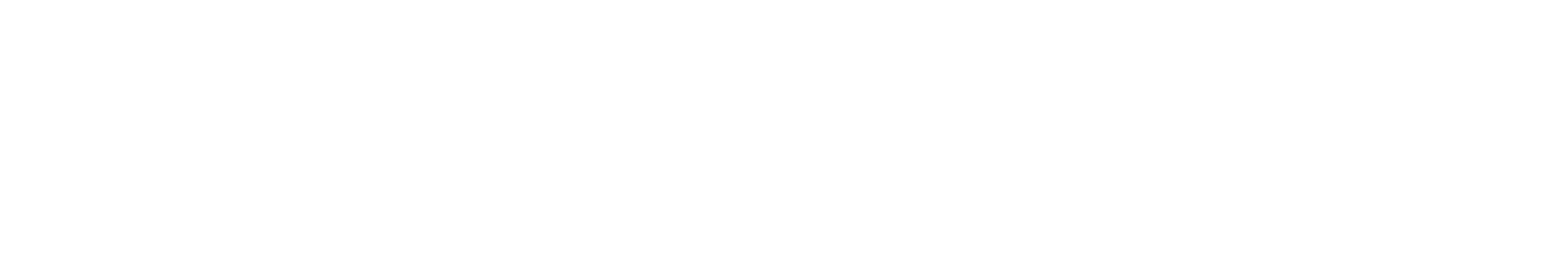 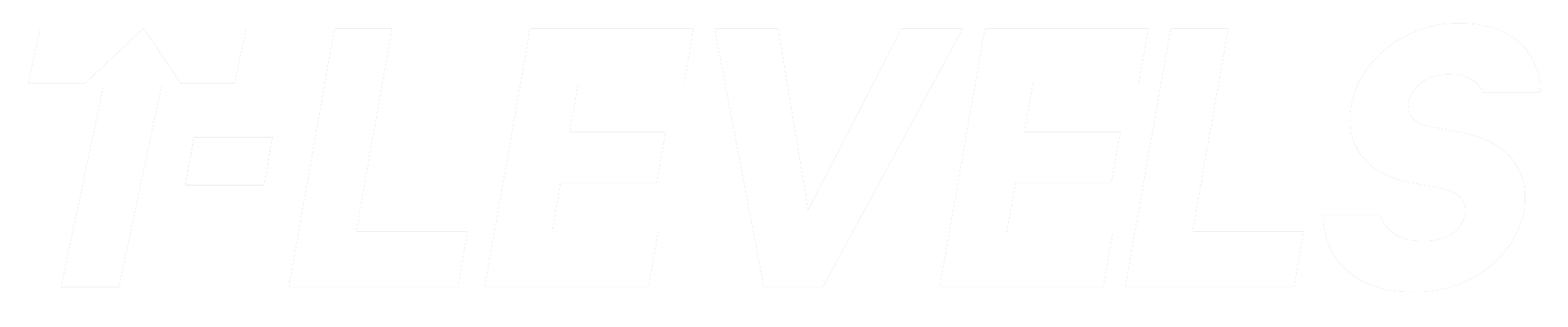 Questions?Thank you for attending
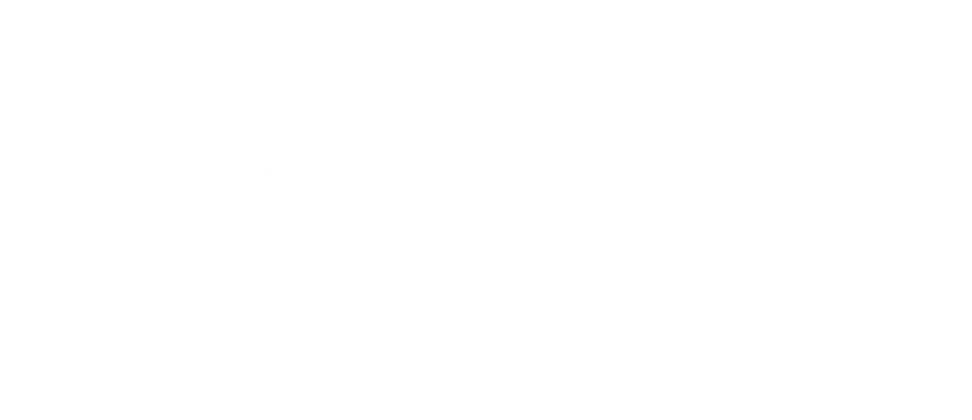 11
‘T LEVELS’ is a registered trademark of the Department for Education.
‘T Level’ is a registered trademark of the Institute for Apprenticeships
and Technical Education.